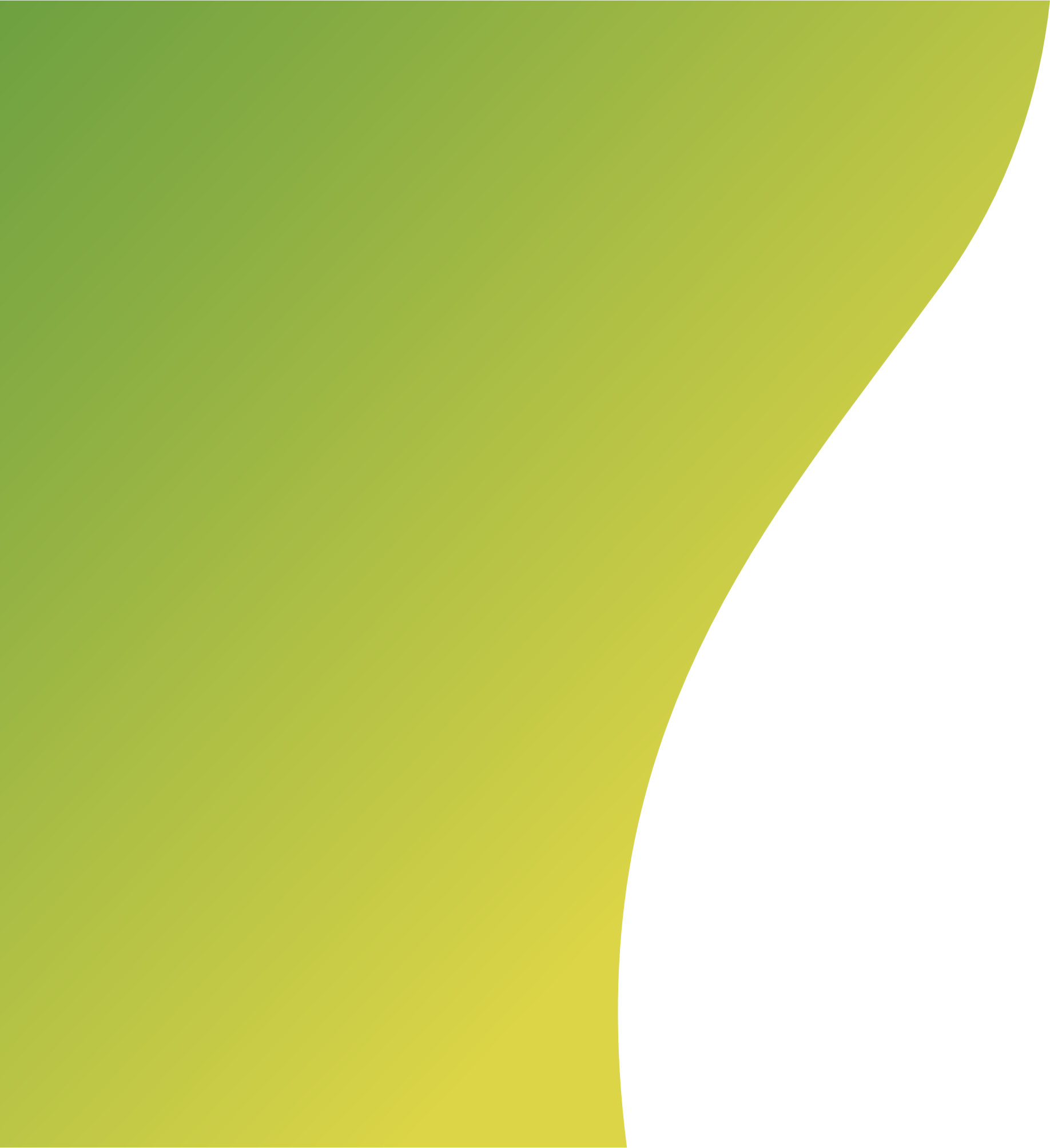 Конспект сприйнятого на слух науково-навчального тексту
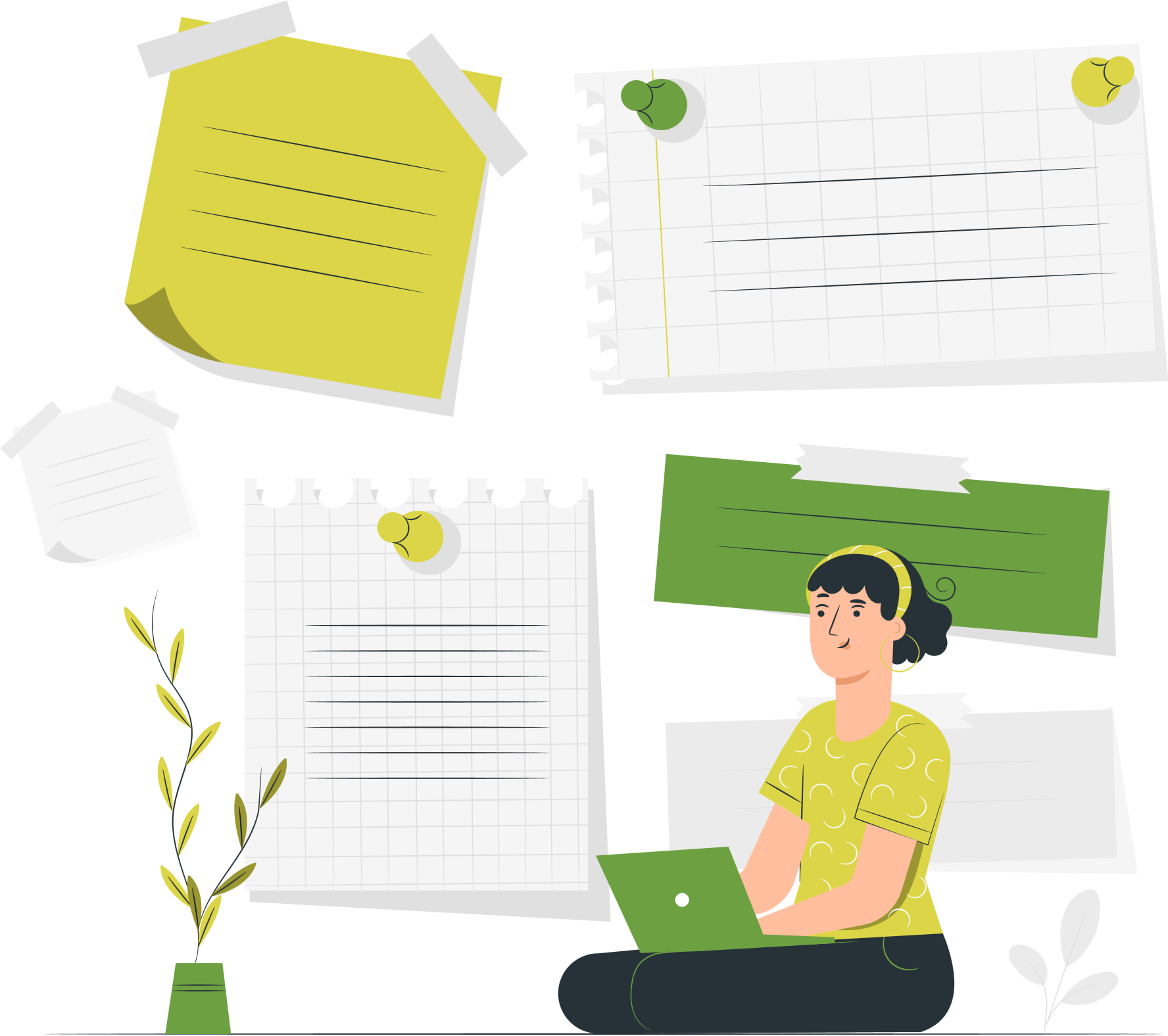 Урок мовленнєвого розвитку
Конспектом
вважають стислий виклад будь-якої інформації. Коли до текстових записів додаються візуальні елементи (символи, образи, картинки), то такі конспекти називають візуальними.
Створення візуальних конспектів, візуальних заміток, або скетчноутинг, допомагають структурувати дані, краще їх запам’ятати й осмислити. У таких конспектах обов’язково мають поєднуватися два канали сприйняття інформації: вербальний (слова, логіка) і візуальний (образи, малюнки, позначки, уява)
Приклади учнівських візуальних конспектів
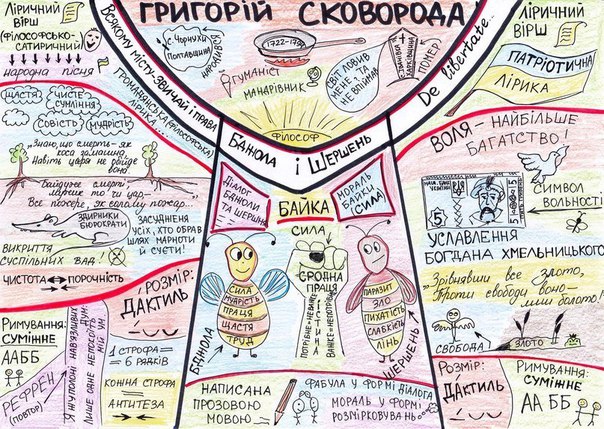 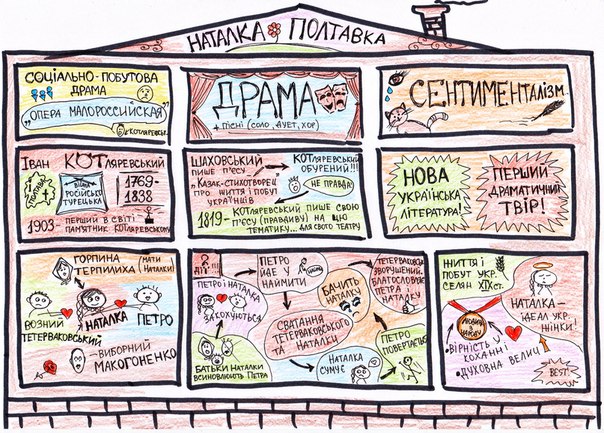 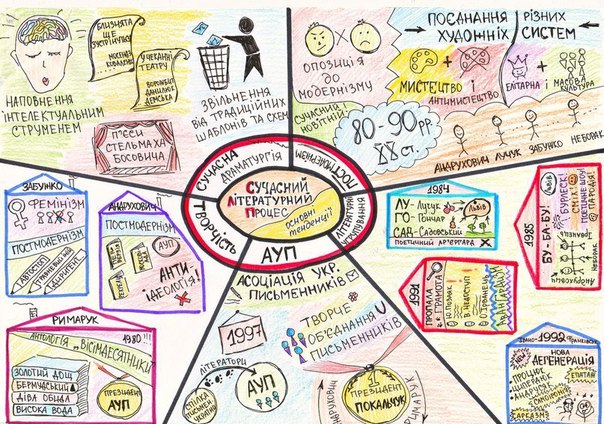 Джерело: Блог вчительки української мови та літератури Наталії Кунашенко, https://bit.ly/2UTTLl2
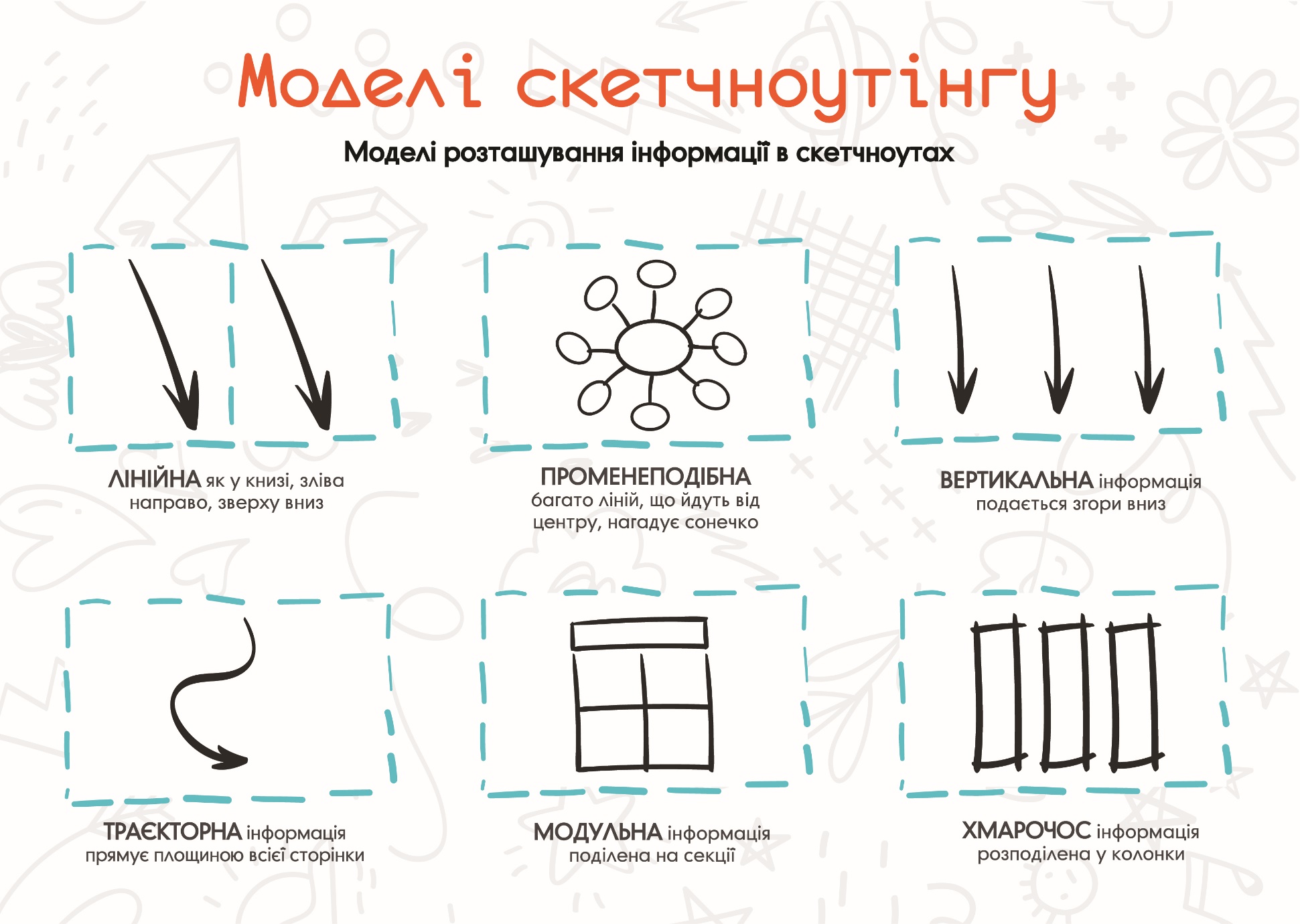 Запорукою успішного створення візуального конспекту є:
1
2
3
4
5
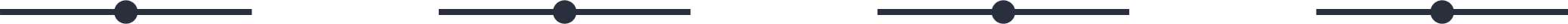 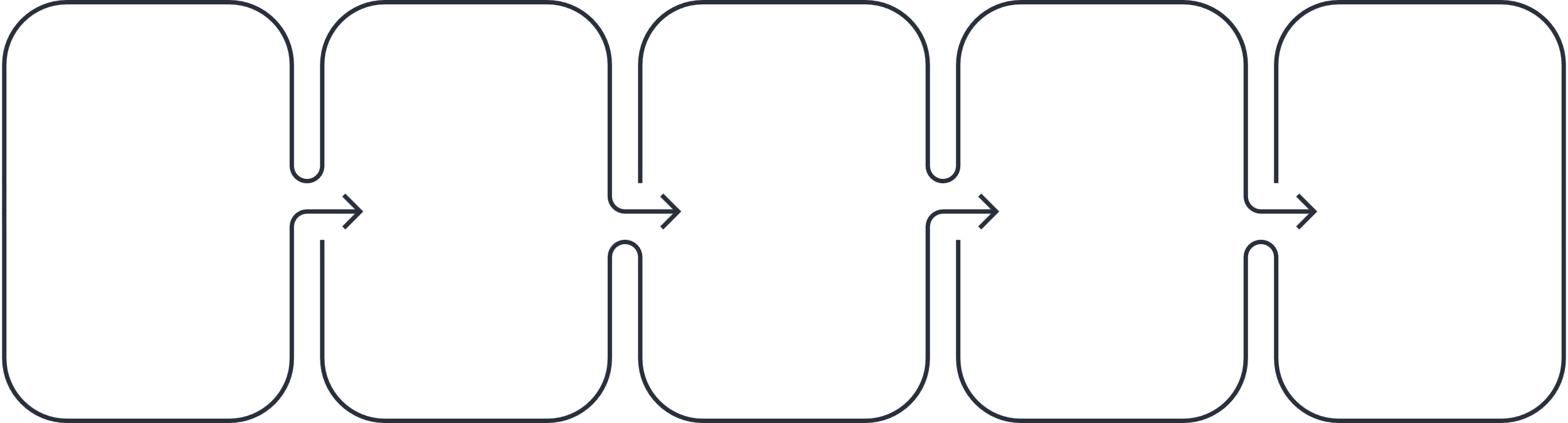 вміння уважно слухати інформацію, яку треба законспектувати;
розділення конспекту на частини (використовуючи різні моделі скетчноутингу);
створення начерків, ескізів малюнків під час прослуховування інформації (а не повноцінних картинок, щоб і далі активно слухати інформацію);
доопрацювання конспекту після завершення прослуховування інформації (тексти, картинки, кольори).
фіксування ключових слів, фраз, цитат (якщо ви захотіли використати цитування, то варто не забути позначити цитати відповідним чином);
Джерело: https://bit.ly/2Ro286i